What you are turning in NOW…



     Lab #6: The Kingdom Protista
Pre-Lab exercise check for completion (96), 
	 Lab Questions (97 – 99)

      
       Lab #7: The Plant and Animal Kingdom
	Pre-Lab exercise check for completion (107)
Due in TWO weeks!!!
Lab #7: The Plant and Animal Kingdom
	Pre-Lab exercise for accuracy (107),
	Lab Questions (108, 110, & 112)


     Lab #8: Photosynthesis
      Pre-Lab exercise to check for completion (119 - 121)
EXTRA CREDIT OP!
What are organisms classified under Kingdoms Plantae and Animalia?

Multicelluar, eukaryotic cells 
Plants are autotrophs 
Animals are heterotrophs
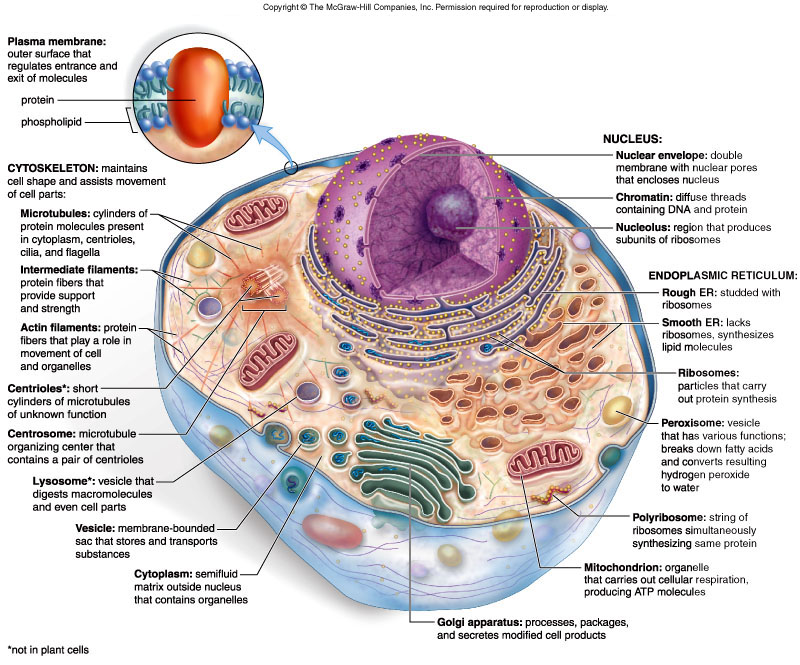 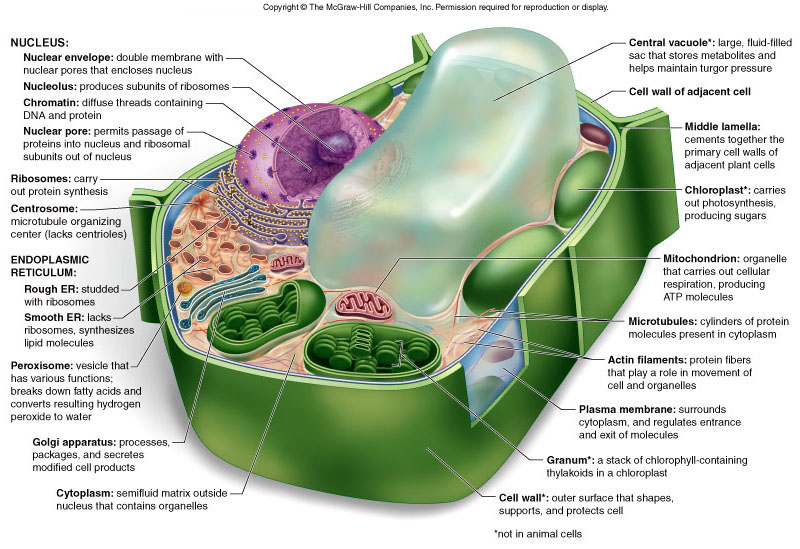 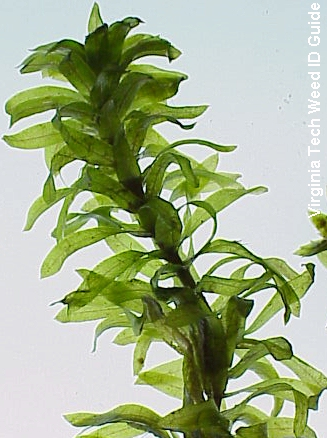 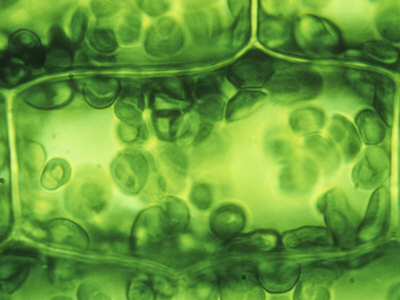 http://www.ppws.vt.edu/scott/weed_id/belodea12-28.jpg
http://cache2.artprintimages.com/p/LRG/38/3815/3GBYF00Z/art-print/robert-calentine-elodea-leaf-cell-with-numerous-chloroplasts.jpg
Elodea
 Aquatic weed that can be found throughout the southeastern United States in ponds, lakes, streams, and rivers
 Note the chloroplast (circular green structures)
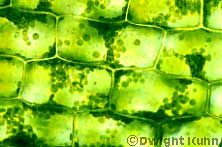 http://www.kuhnphoto.com/gallery/biology/microscopic/px9-6d.jpg
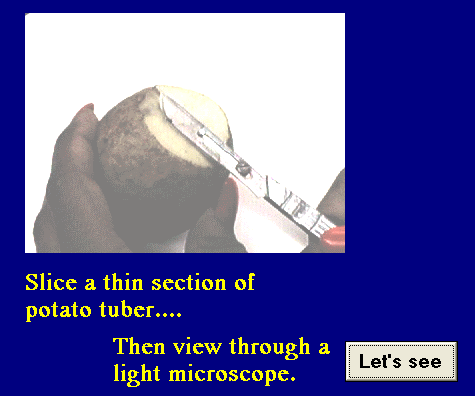 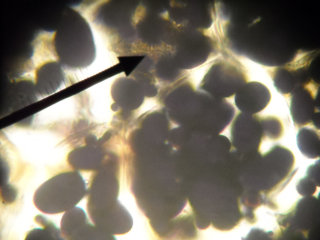 http://www.classhelp.info/Biology/LabPotato.jpg
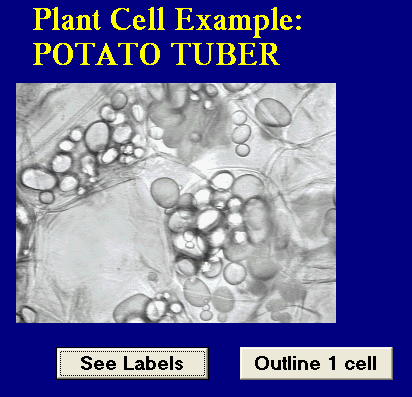 Potato Tuber Cell
 root vegetable
 leucoplast used for 
starch storage
 stains purple in KI
Gall Bladder: animal cell example

 organ that aids in fat digestion

 several layers – epithelia layer 

  note HOW the nucleus and the 
    plasma membrane (cytoplasm) are 
    arranged
Cheek Epithelium: another animal cell 

 eukaryotic animal cell

 note where the nucleus is (dark region of 
  the cell)

 be VERY CAREFUL when scraping cheek  
   cells!!! We are NOT looking at your blood  
   so DO NOT GO NUTS!!!
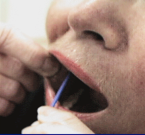 Part I & II: Microscopic observation 
 
 Observe prepared slides of a gall bladder.

 Observe the slides YOU construct of:
						cheek epithelia
						onion
						potato 

	LABEL: 	cell wall, 
			cell membrane, 
			nucleus, and  
  			cytoplasm
Time to see 
what we can see!!!

Your microscope skills will come into play here. The more efficient you can get to the specimen, the quicker you will be done with the exercise.
HELPFUL HINT #1

STOP looking to the stage 
to focus on your specimen!!!

That’s what the 
OCCULAR LENSES are for!!!
Demand #1 (and #2 and #3)

When switching specimens…

	1. Use the nosepiece to turn 	objective lens to 4X

	2. Use course adjustment knob to 	move stage ALL the way down

	3. NOW you can switch out the 	slide
Part III: Determining effects 
of salt concentration
 Environment pH is important for the growth and survival of living organisms.
 Students will be assigned to prepare a 1%, 5% and 9% salt solution for the entire class (use 100 mL total volume!!!)
1% of 100 mL

100 x 0.01 = 1 

Add 1 gram of NaCl in a beaker, and bring up to 100 mL in volume with water.
Add 1 gram of NaCl
Bring up to 100 mL with  water
How do you prepare a 5%, 100 mL NaCl solution?
How do you prepare a 9%, 100 mL NaCl solution?
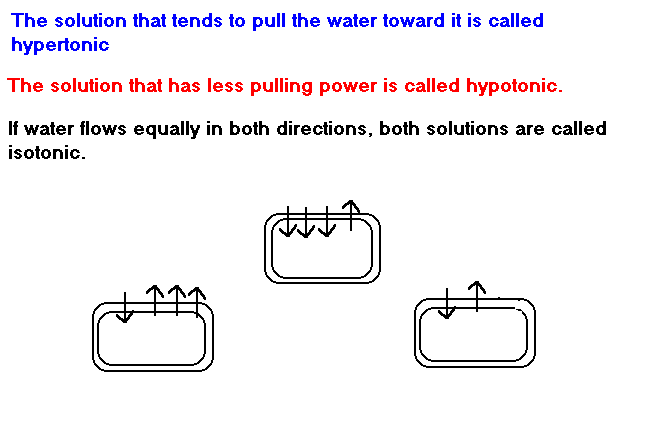 hypertonic
a
Imagine a cell in a10% salt solution…
10% solute
hypotonic
90% water
1.What is the water concentration inside the cell? Outside the cell?




2. Where will water move?
2% solute
98% water
Inside the cell = 98%
Outside the cell = 90%
Because the concentration of water is higher inside the cell, it will move to the area of lower concentration.  Therefore, water will move outside the cell.
The solution outside the cell is described as “hypertonic” as it is able to pull water to it. Hypertonic solutions tend to have more solutes that solvent. 
 The solution inside the cell is hypotonic relative to the solution outside the cell.
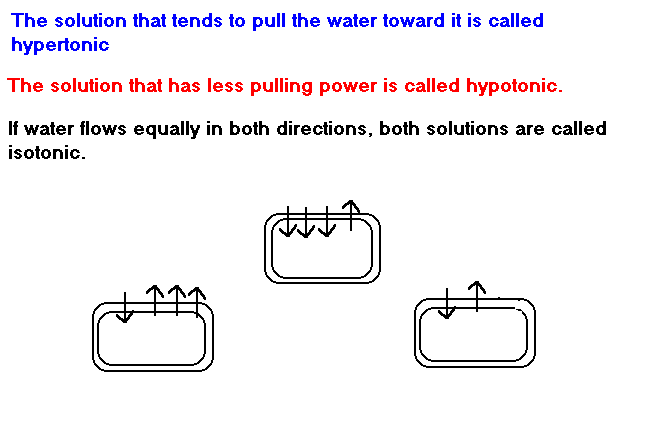 hypotonic
b
Imagine a cell in a 2% salt solution…
2% solute
hypertonic
98% water
1.What is the water concentration inside the cell? Outside the cell?




2. Where will water move?
12% solute
88% water
Inside the cell = 88%
Outside the cell = 98%
Because the concentration of water is higher outside the cell, it will move to the area of lower concentration.  Therefore, water will move inside the cell.
The solution outside the cell is described as “hypotonic” as it is unable to pull water to it. Hypotonic solutions tend to have little solutes than solvent.  
The solution inside the cell is hypertonic relative to outside the cell.
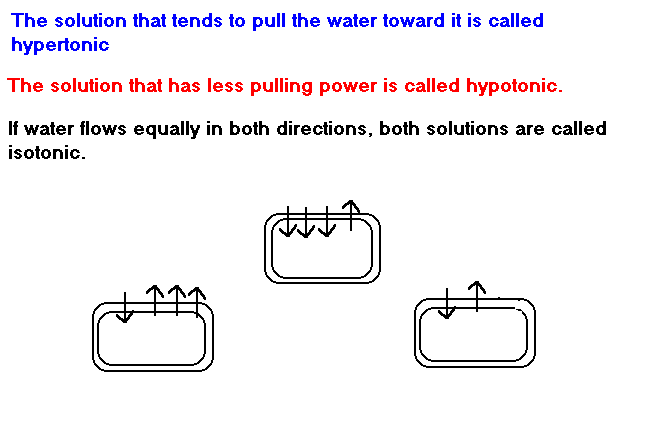 isotonic
c
Imagine a cell in a 5% salt solution…
5% solute
isotonic
95% water
1.What is the water concentration inside the cell? Outside the cell?




2. Where will water move?
5% solute
95% water
Inside the cell = 95%
Outside the cell = 95%
The concentration of water is equal both inside and outside the cell.  Water will continuously move in and out of the cell.  However, the net movement of water is zero.
This solution is described as “isotonic”. 
 The concentration of water is equal at either side of the membrane.  
Water will continue to move but there is no one side that has a pulling power.  
Thus, the movement of water cancels out and this solution is at an equilibrium.